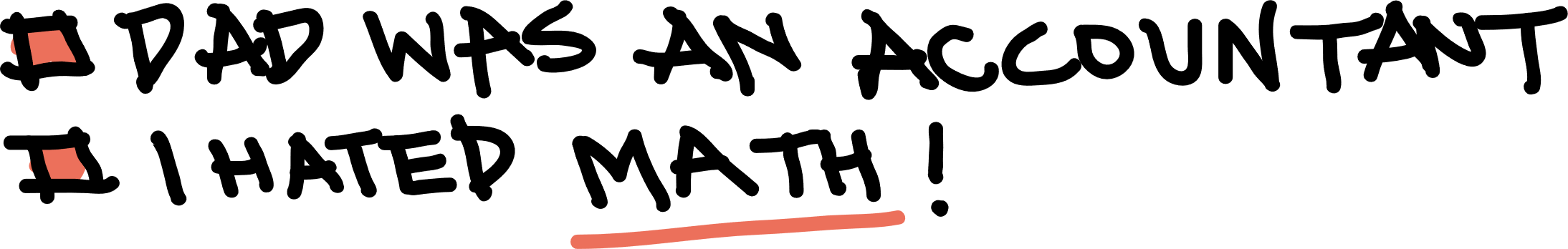 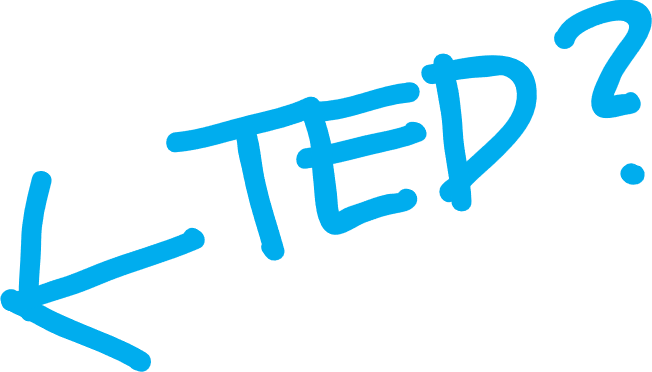 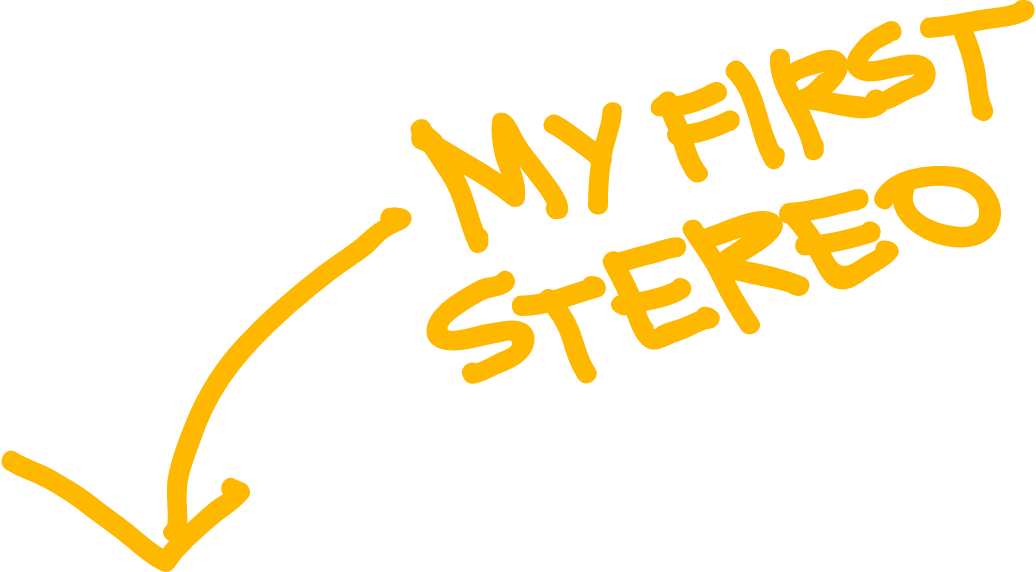 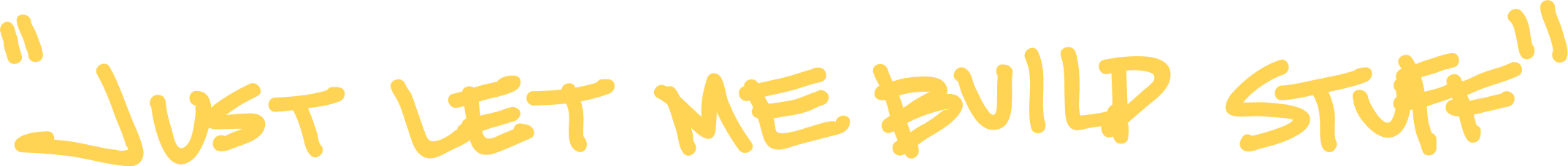 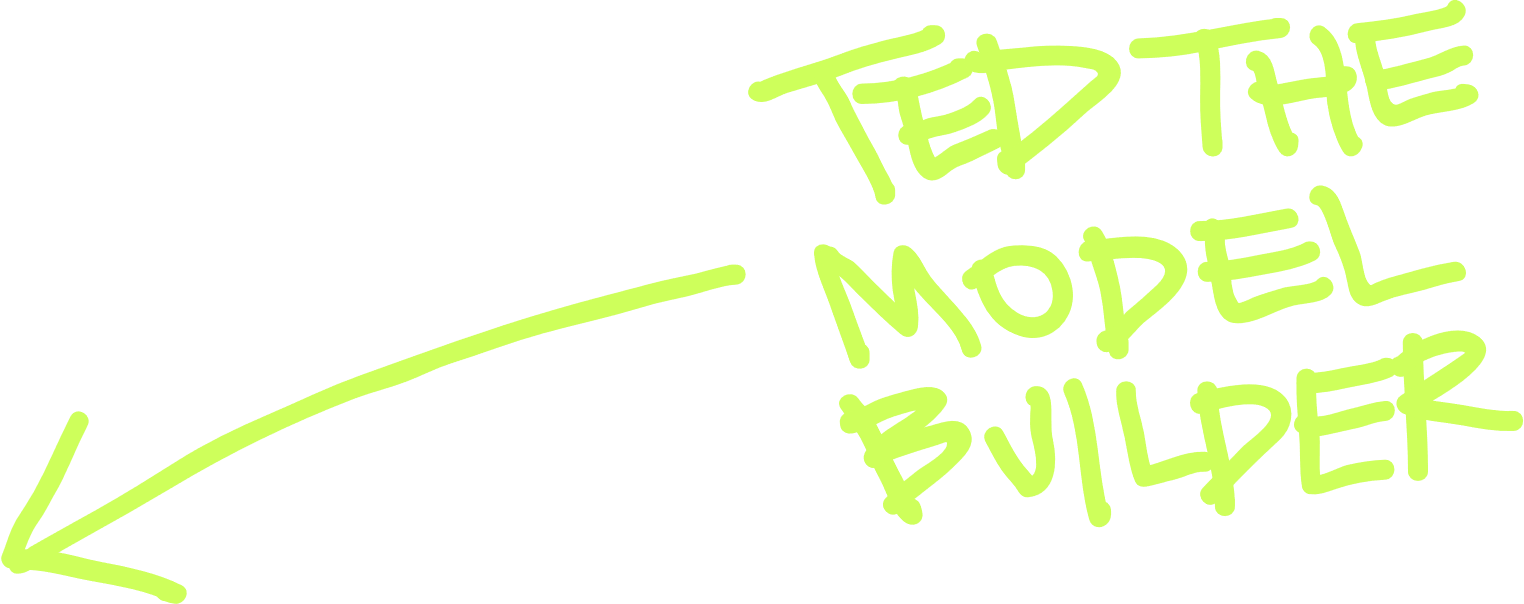 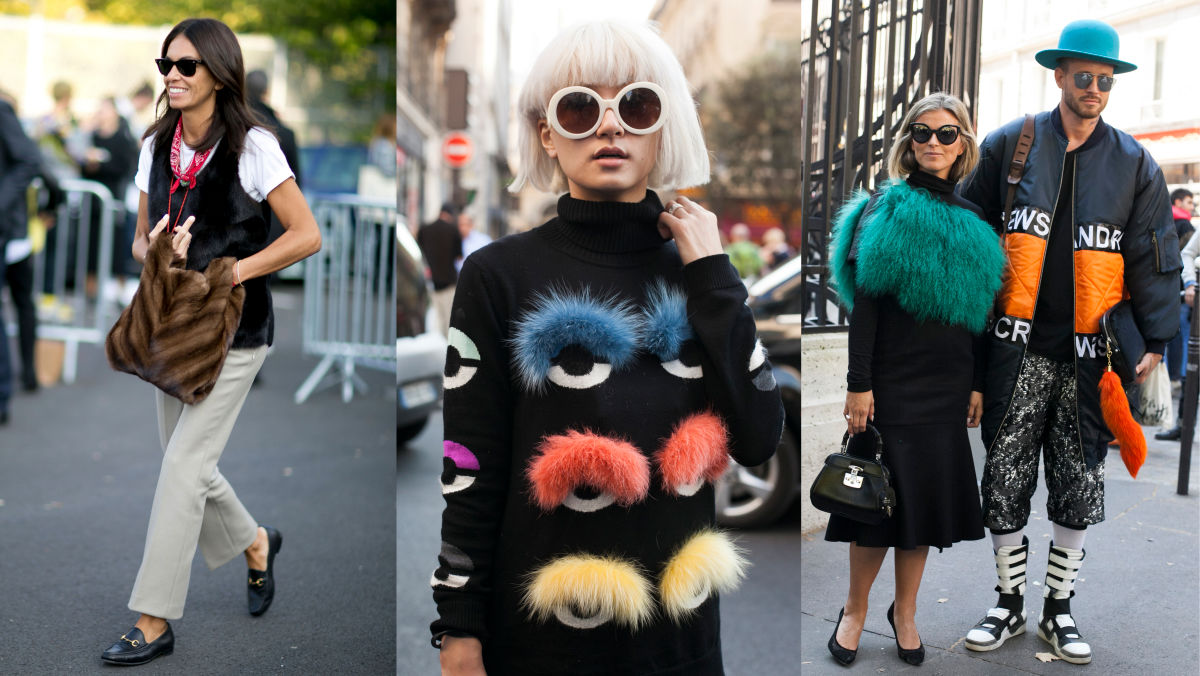 Conrad N. Hilton Foundation
Headquarters